Logistic Regression 2 – Iris Case and Softmax
Michael Claudius, Associate Professor, Roskilde
31.03.2020
.
The Iris flower case
Data set with 150 Iris pictures of 3 different species (50 each)
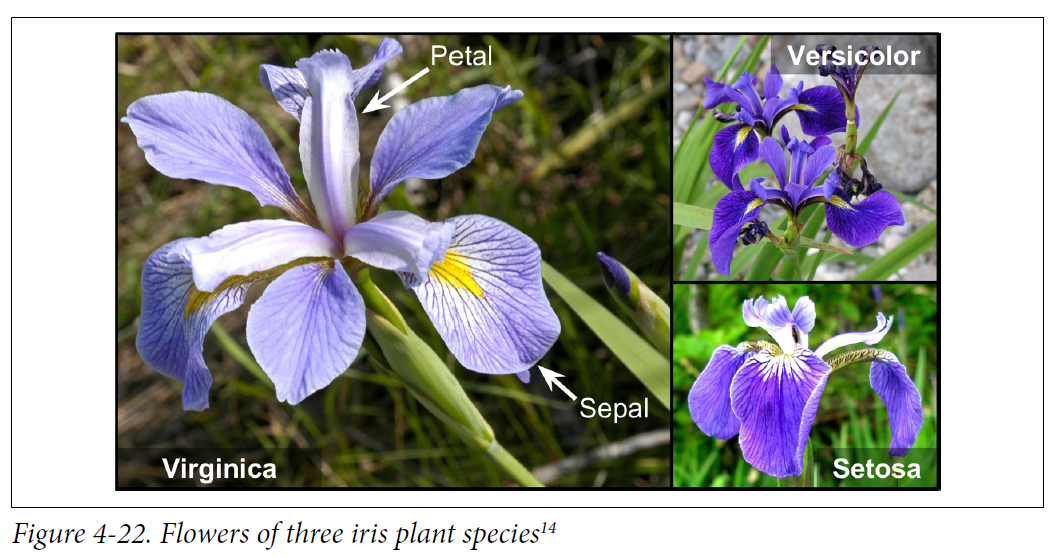 2
13.10.2021
Choose and build classifier(s)
Find features and make a decision. Remember simple ones first!

First, a binary classification based on 
Petal width, Iris Virginica or Not Iris Virginica 
Petal width and length, decision boundaries Virginica or Not Iris Virginica 

Second, Multinomial classifier based on 
Petal width and length, Iris Virginica  OR Iris Versicolor OR Iris Setosa
Using Softmax

Third, binary classification based on 
Sepal width, Iris Virginica or Not Iris Virginica 
Sepal width and length, decision boundaries Iris Virginica or Not Iris Virginica  

Fourth, Multinomial classifier based on 
1. Petal width and length , Sepal width and length, Iris Virginica  OR Iris Versicolor OR Iris Setosa
3
13.10.2021
Classifier code using Sklearn on Iris data set
Highlights of code















More is given in the LogisticRegIris.ipynb program on teacher’s home page
Import data setfrom sklearn import datasetsiris = datasets.load_iris()list(iris.keys())X = iris["data"][:, 3:]  # petal widthy = (iris["target"] == 2).astype(np.int)  # 1 if Iris virginica, else 0
Train regression modelfrom sklearn.linear_model import LogisticRegressionlog_reg = LogisticRegression(solver="lbfgs", random_state=42)log_reg.fit(X, y)
Plot probability and decision boundaryA lot of hokus pokus. Next slide
4
13.10.2021
Iris: Probability plot with a decision boundary
Probability function using petal width
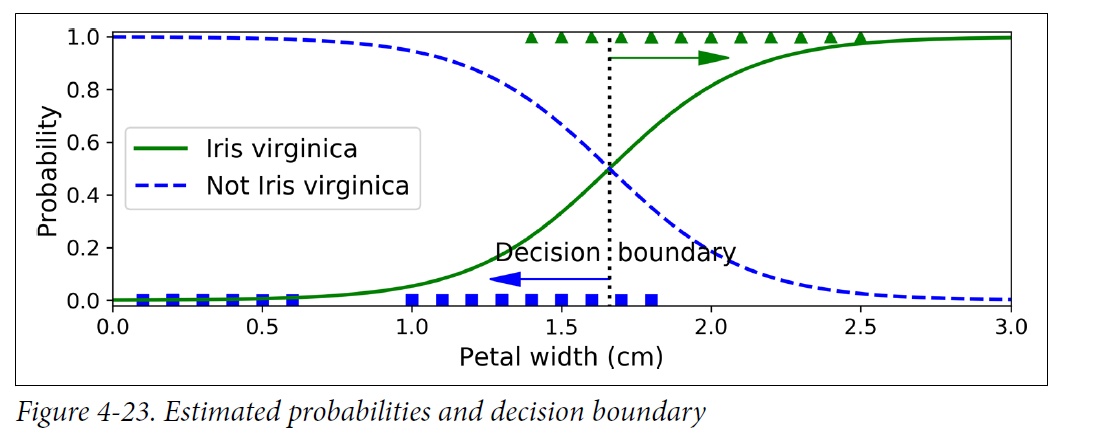 5
13.10.2021
Iris: Probability plot with decision boundaries
Probability function using petal length and petal width














Notice the linear decision boundaries (e.g. green 90%probability)
What if I want more than two classes? No problem use Softmax regression
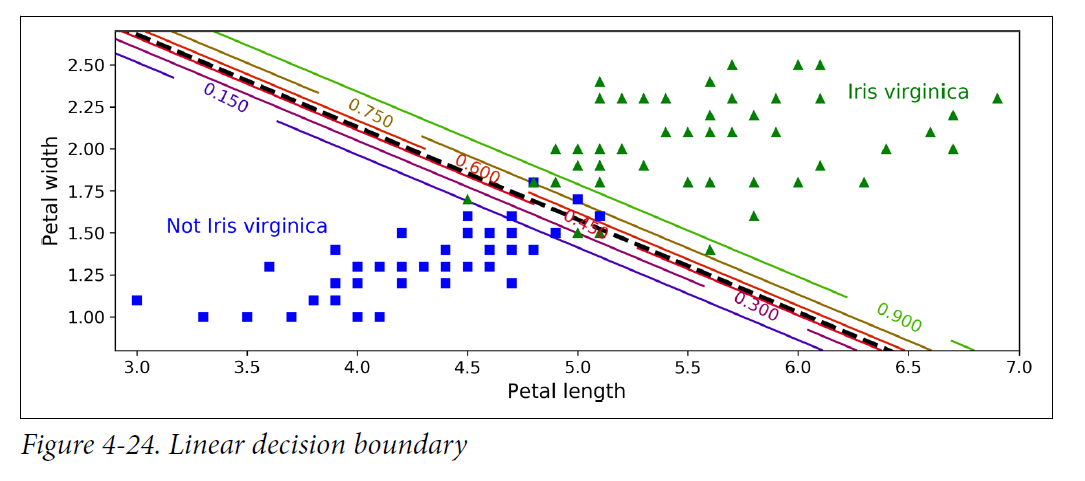 6
13.10.2021
Classifier using Softmax Regression
Softmax is a multinomial logistic regression classifier
Support 2 or more classes; multiple classes
Predict one class at a time
Estimate probability for each class given an instance X
Classes must exclude each other!
7
13.10.2021
Softmax Regression Steps
Compute a score (Softmax score) for every class for instance x
Estimate the probability for each class using normalized exponential (softmax function)
Predict the class with highest probability
Train the model so high probability for the target classes
Minimizing the cross cost entropy function
All done by applying Batch Gradient Descent

All in all, similar steps as linear regression as well as  logistic regression for binary class

BUT more complicated mathematical formulas and functions
8
13.10.2021
Softmax functions
This I will skip  I don’t want to be killed by students
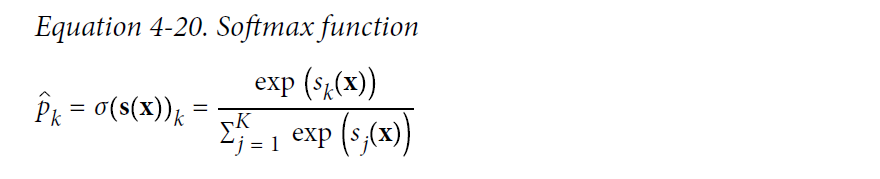 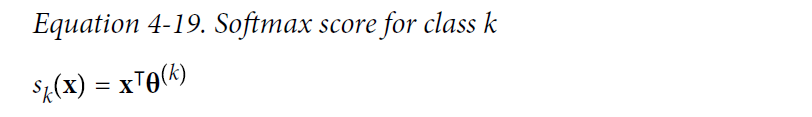 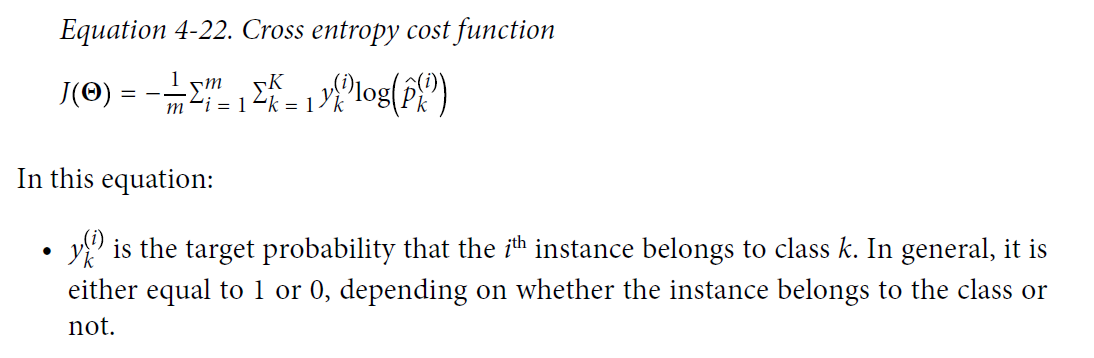 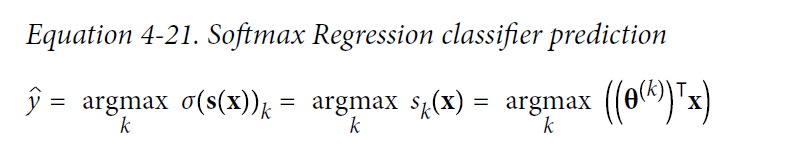 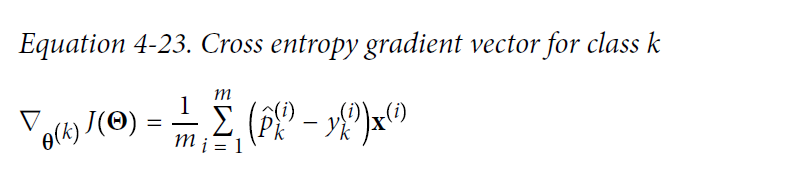 9
13.10.2021
Classifier code using Softmax on Iris data set
Highlights of code















More is given in the LogisticRegIris.ipynb program on teacher’s home page
Import data setfrom sklearn import datasetsiris = datasets.load_iris()list(iris.keys())X = iris["data"][:, (2,3)]  # petal length , petal widthy = iris["target"] #all 3 classes involved
Train regression modelfrom sklearn.linear_model import LogisticRegressionsoft_reg = LogisticRegression(class=“multinomial, ”solver="lbfgs", C=10)soft_reg.fit(X, y)
soft_reg.predict([5,2])array([[1.55606703e-04, 9.51675722e-01, 4.81686717e-02]])
Plot probability and decision boundariesA lot of hokus pokus. Next slide
10
13.10.2021
Iris: Probability plot with decision boundaries
Probability function using petal length and petal width and 3 classes














Notice the linear decision boundaries (e.g. green 90%probability) for Iris Versicolor
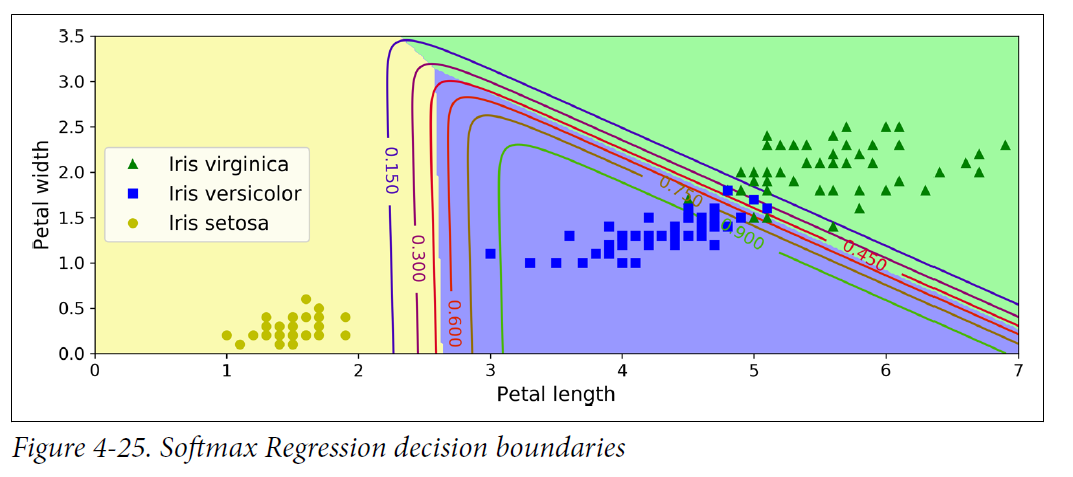 11
13.10.2021
The Program Code
It is time for a short review of the code
I will highlight a few points

Logistic Regression Iris Program
12
13.10.2021
Exercise
It is time for discussion, coding and solving the Iris case yourself

Logistic Regression Iris ExerciseLogistic Regression Iris Program









Or if you need rest an old timer: Donald Duck on Math hunting 1959
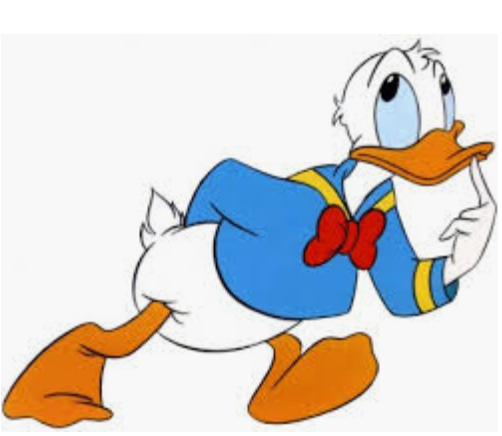 13
13.10.2021